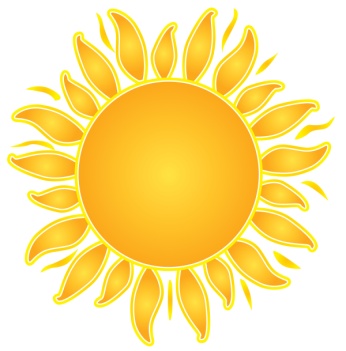 Рисование на тему: Красивый поезд
Выполнила: 
Педагог  дополнительного образования 
Мельникова О.П
Программное содержание: Учить изображать предмет состоящий из нескольких частей прямоугольной и круглой формы. Упражнять в рисовании и закрашивании карандашами.. Развивать инициативу ,воображение.

Материал:  половинка альбомного листа бумаги, цветные карандаши красного и черного цвета.
Предлагаю нарисовать вагон для нашего поезда
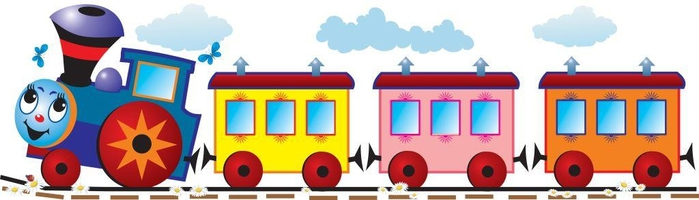 Форма нашего поезда прямоугольная. На верху нашего листочка нужно провести прямую линию с лево на право, а затем провести такую же линию снизу нашего листочка. Затем соединим две наши линии. К прямоугольнику рисуем колеса(кружочки).
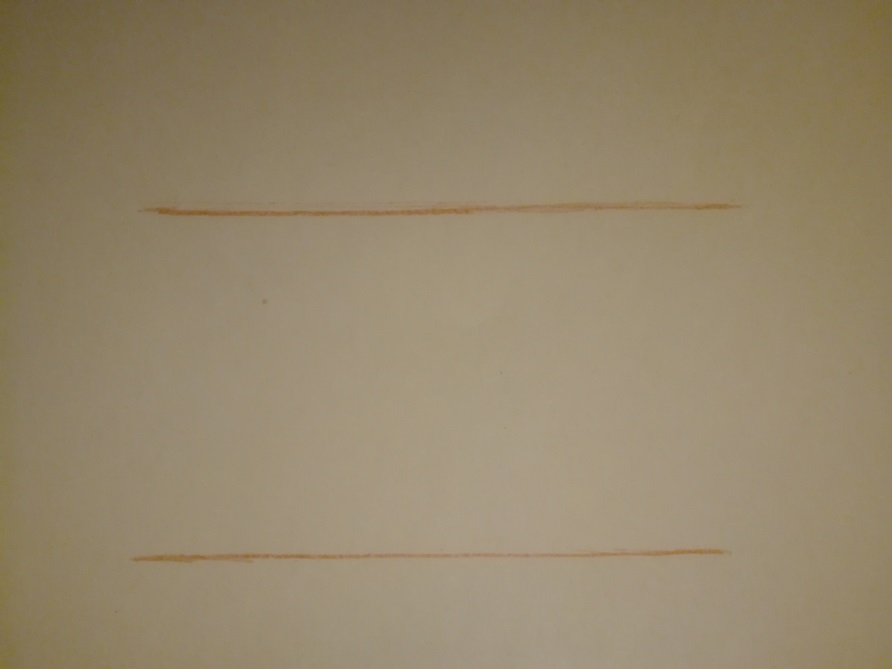 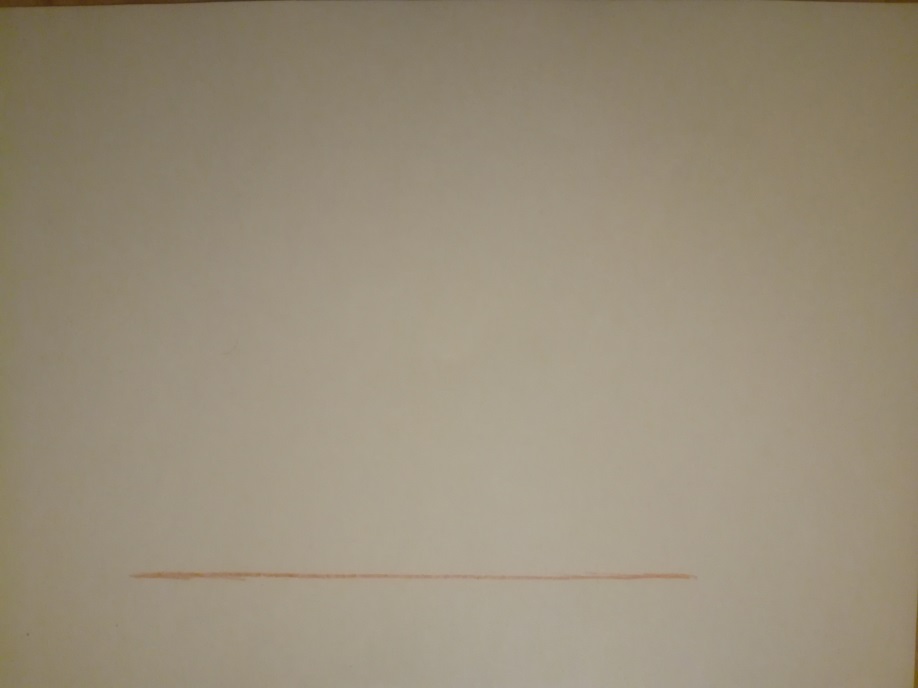 Закрашиваем наш вагон красным карандашом, а колеса черным
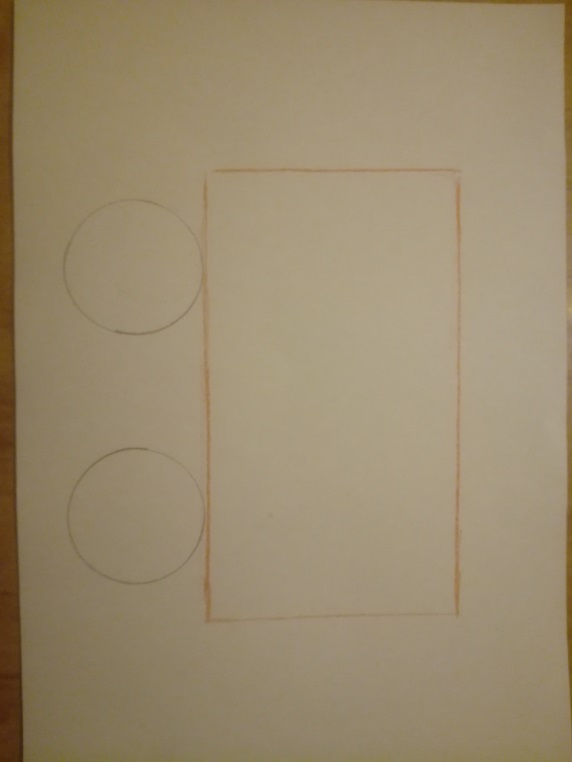 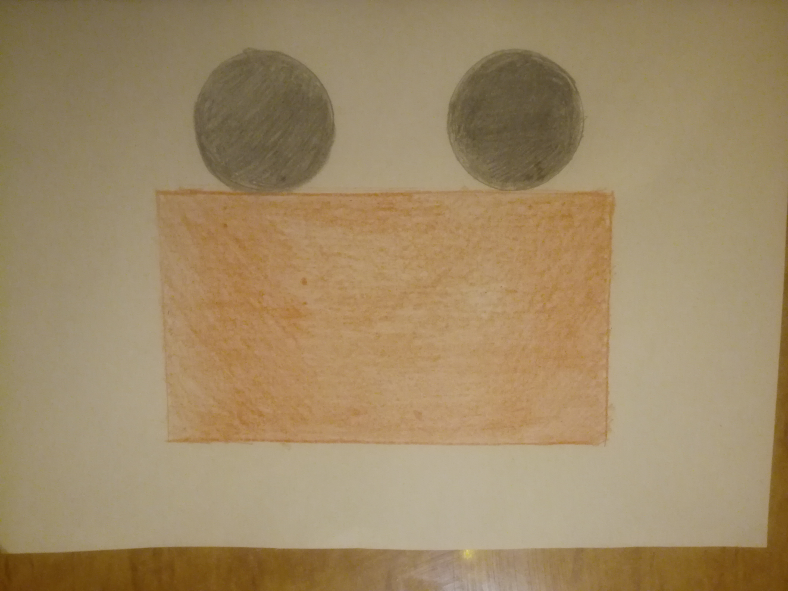 Наш рисунок готов! В вагон нашего поезда можем посадить пассажира
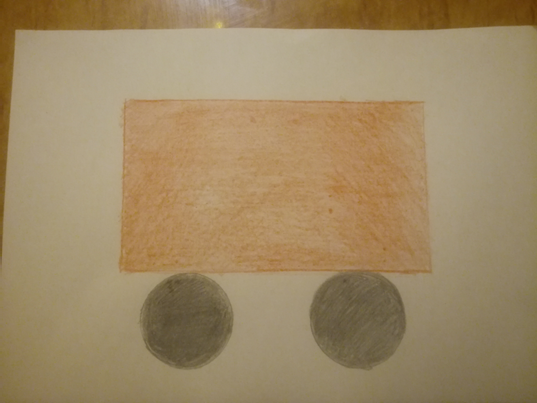 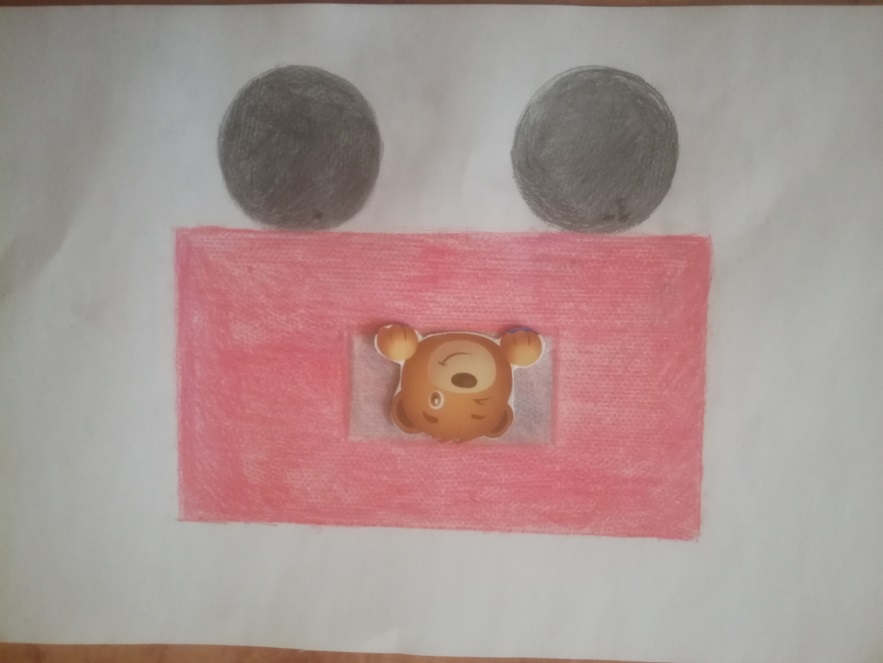 Можем отправляться в путешествие!
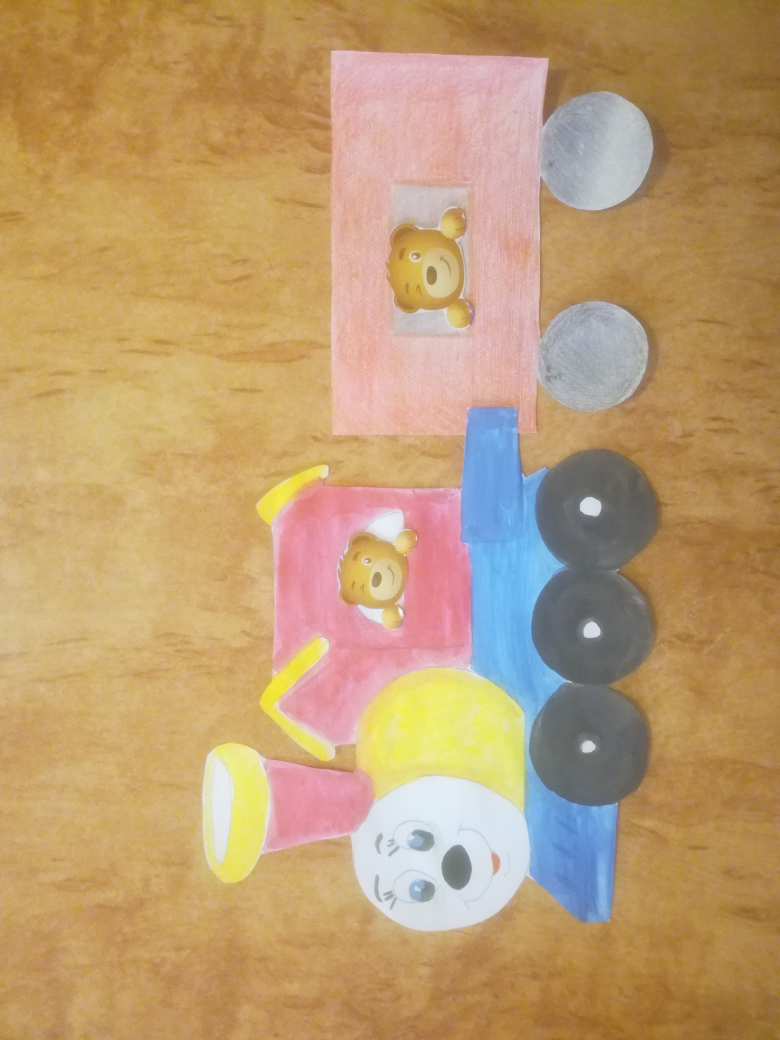